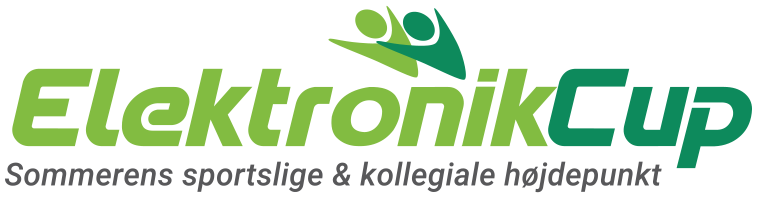 Fredag d. 13. juni 2025 kl. 15 - 20 på Vestbjerg Idrætscenter
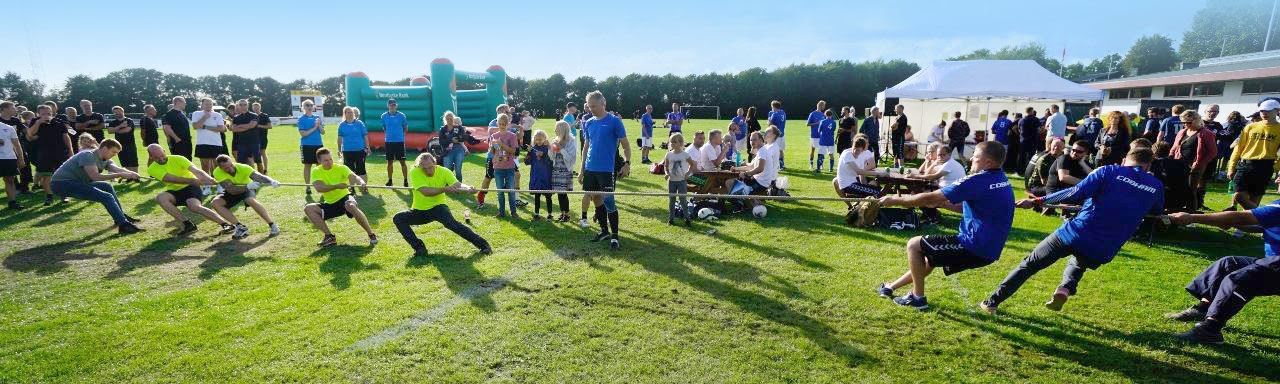 INVITATIONELEKTRONIK CUP2025
Det er med stor fornøjelse, at vi kan invitere jer til Elektronik Cup 2025. Elektronik Cup er et af årets sportslige og kollegiale højdepunkter for mange virksomheder i Aalborg og omegn, og hver gang en sikker succes.
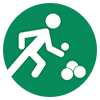 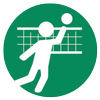 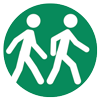 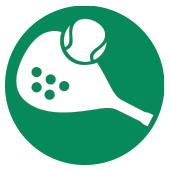 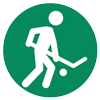 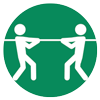 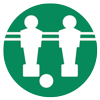 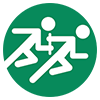 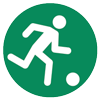 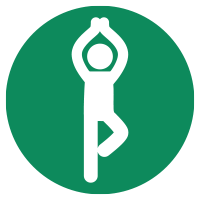 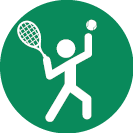 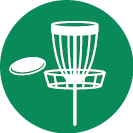 Sådan tilmelder du dig:For at være med i Elektronik Cup som deltager i en eller flere aktiviteter, skal du tilmelde dig hos den/de personer i dit firma/personaleforening, som står for Elektronik Cup-tilmelding. Disse vil så tilmelde jeres hold til de forskellige aktiviteter via vores hjemmeside på www.elektronik-cup.dk. Deadline for jeres samlede tilmelding er tirsdag d. 27. maj kl. 23.55.
Bemærk: For at sikre en optimal afvikling, kan der for enkelte aktiviteter være et minimum eller maksimum for antallet af deltagende hold. Hvis det betyder ændringer omkring en planlagt aktivitet, kontakter vi firmaerne hurtigst muligt.